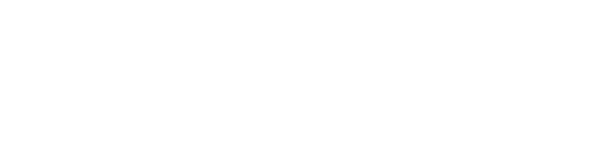 Clinical Results
Mode:  QSW Single
H/P Type:  ZOOM
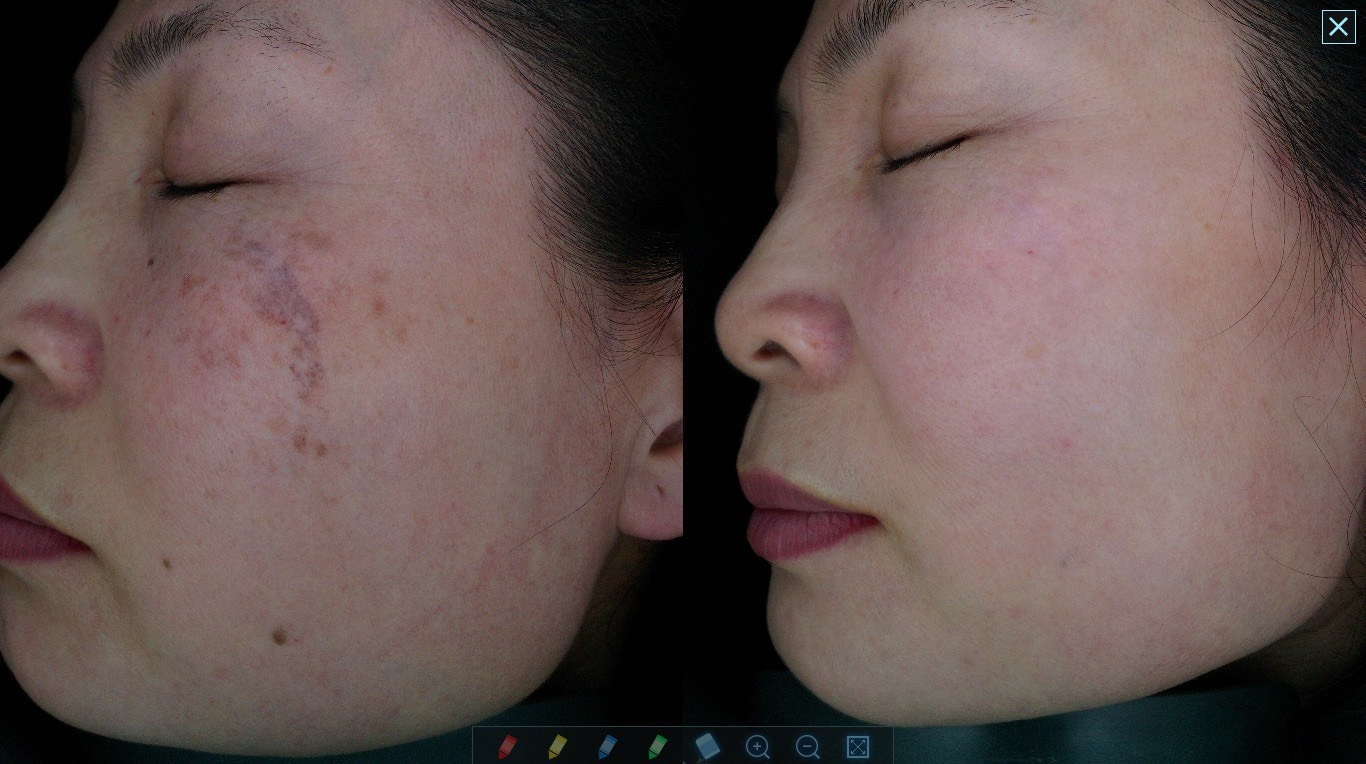 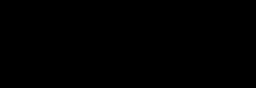 1’st 
Spot: 10mm
Energy: 1,000mJ
Frequency: 3
2’nd
Spot: 6mm
Energy: 700mJ
Frequency: 3
3’rd
Spot: 4mm
Energy: 450mJ
Frequency: 3
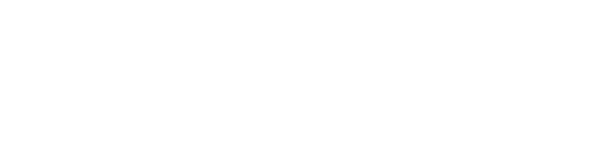 Clinical Results
Freckle, Blemish
Mode:  QSW Single
H/P Type:  ZOOM
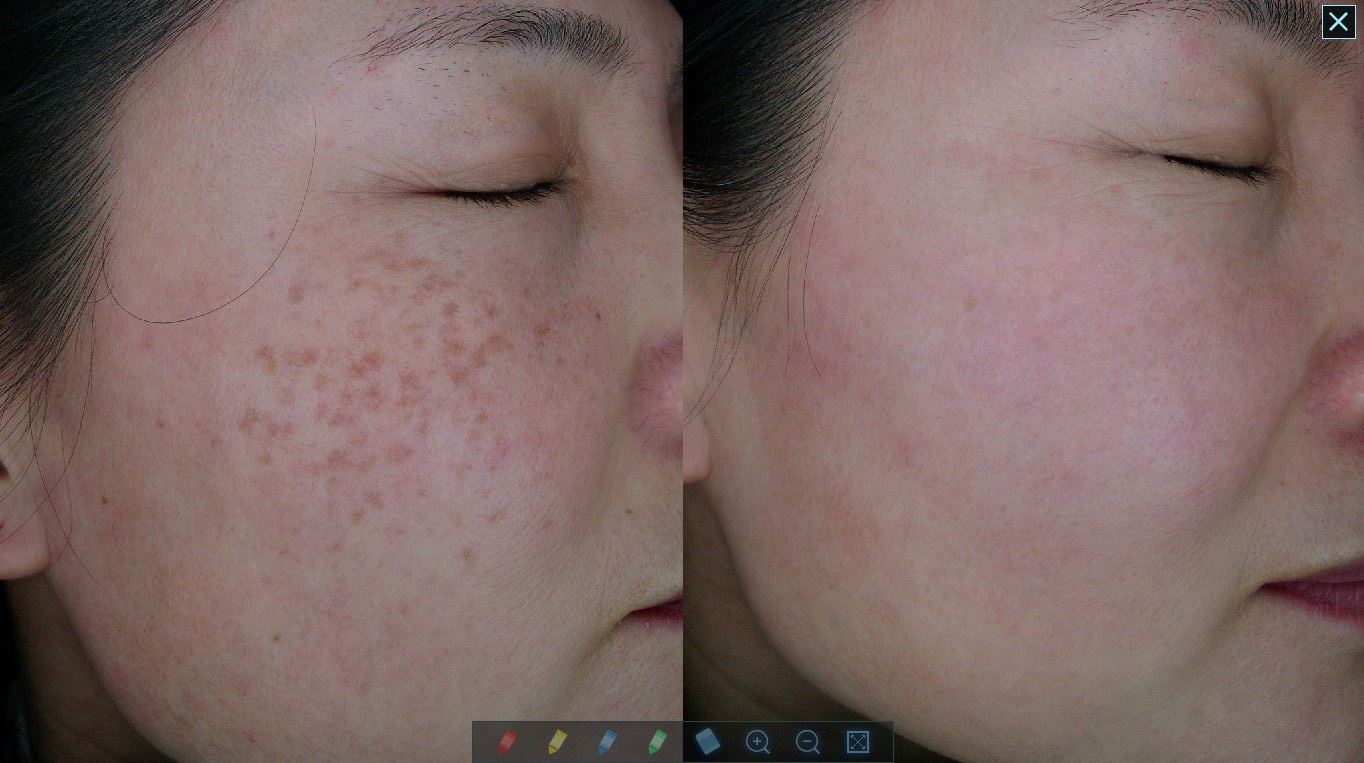 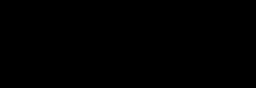 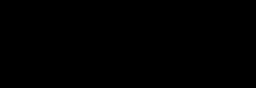 1’st 
Spot: 10mm
Energy: 1,000mJ
Frequency: 3
2’nd
Spot: 6mm
Energy: 700mJ
Frequency: 3
3’rd
Spot: 4mm
Energy: 450mJ
Frequency: 3
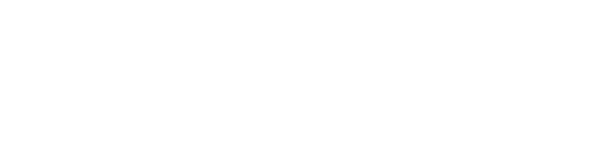 Clinical Results
Blemish
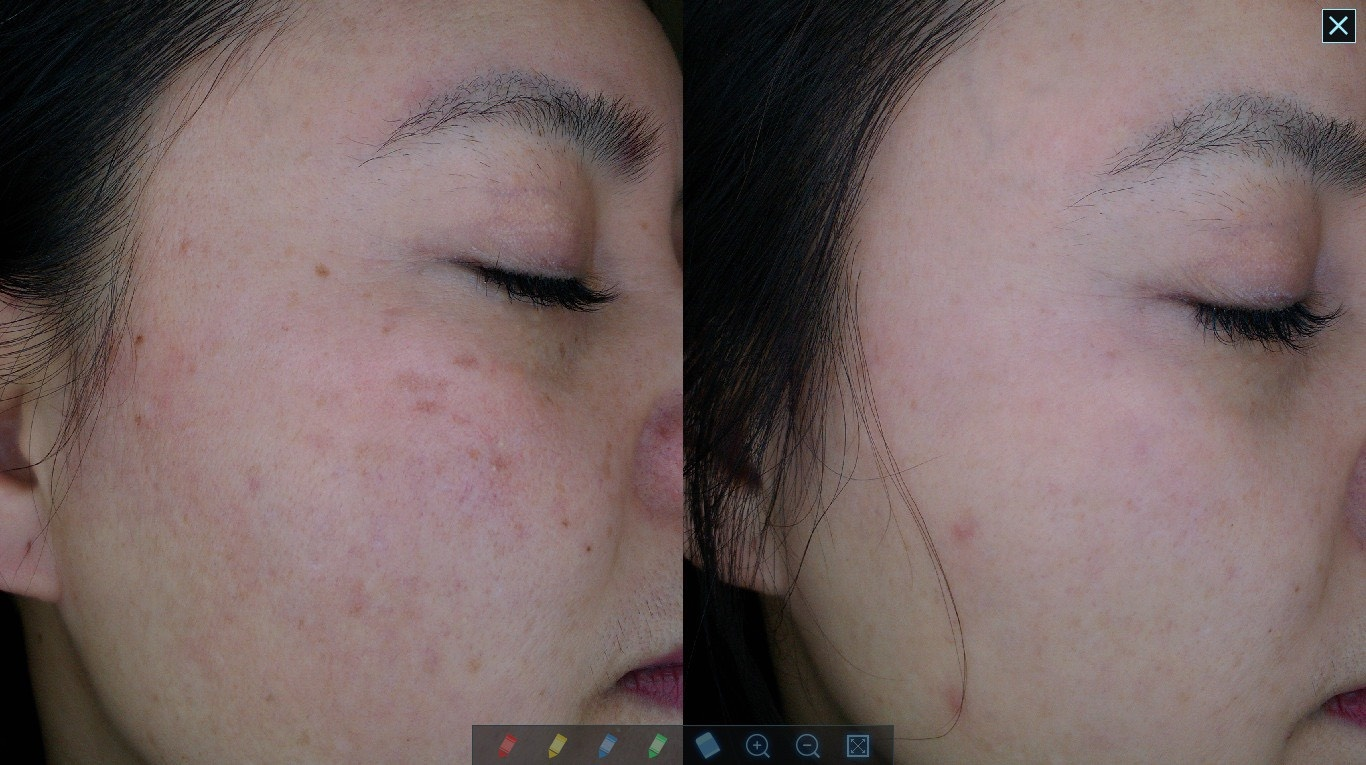 Mode:  QSW Single
H/P Type:  ZOOM
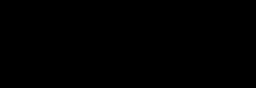 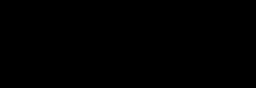 1’st 
Spot: 10mm
Energy: 1,000mJ
Frequency: 3
2’nd
Spot: 6mm
Energy: 700mJ
Frequency: 3
3’rd
Spot: 4mm
Energy: 450mJ
Frequency: 3
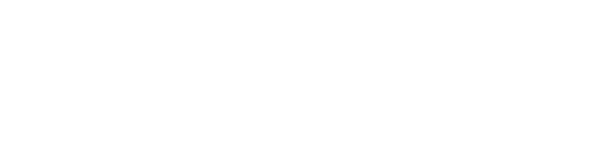 Clinical Results
Blemish
Mode:  QSW Single
H/P Type:  ZOOM
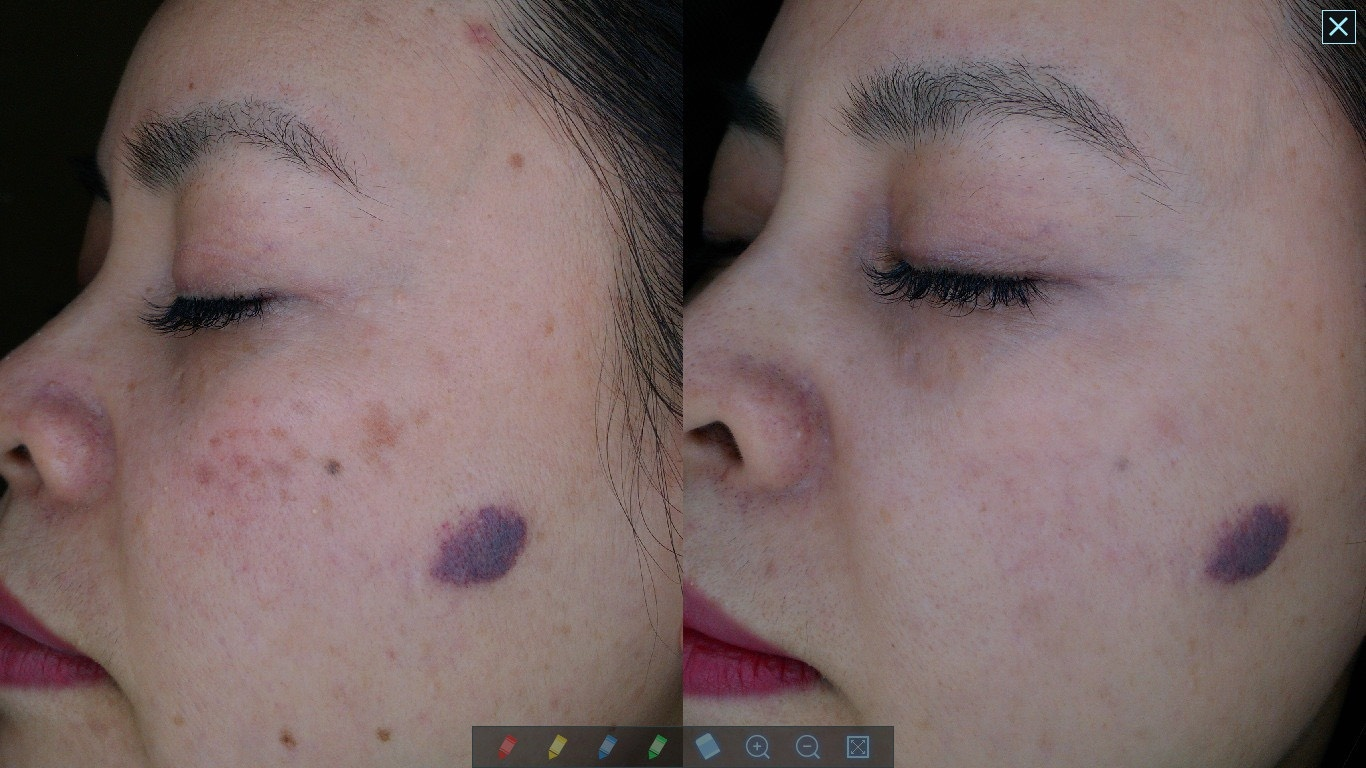 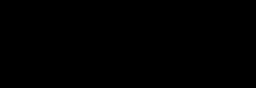 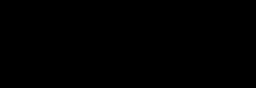 1’st 
Spot: 10mm
Energy: 1,000mJ
Frequency: 3
2’nd
Spot: 6mm
Energy: 700mJ
Frequency: 3
3’rd
Spot: 4mm
Energy: 450mJ
Frequency: 3
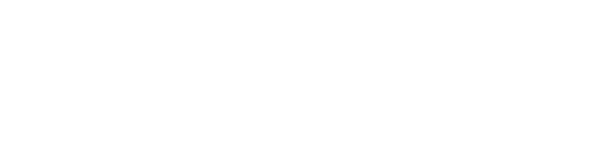 Clinical Results
Blemish
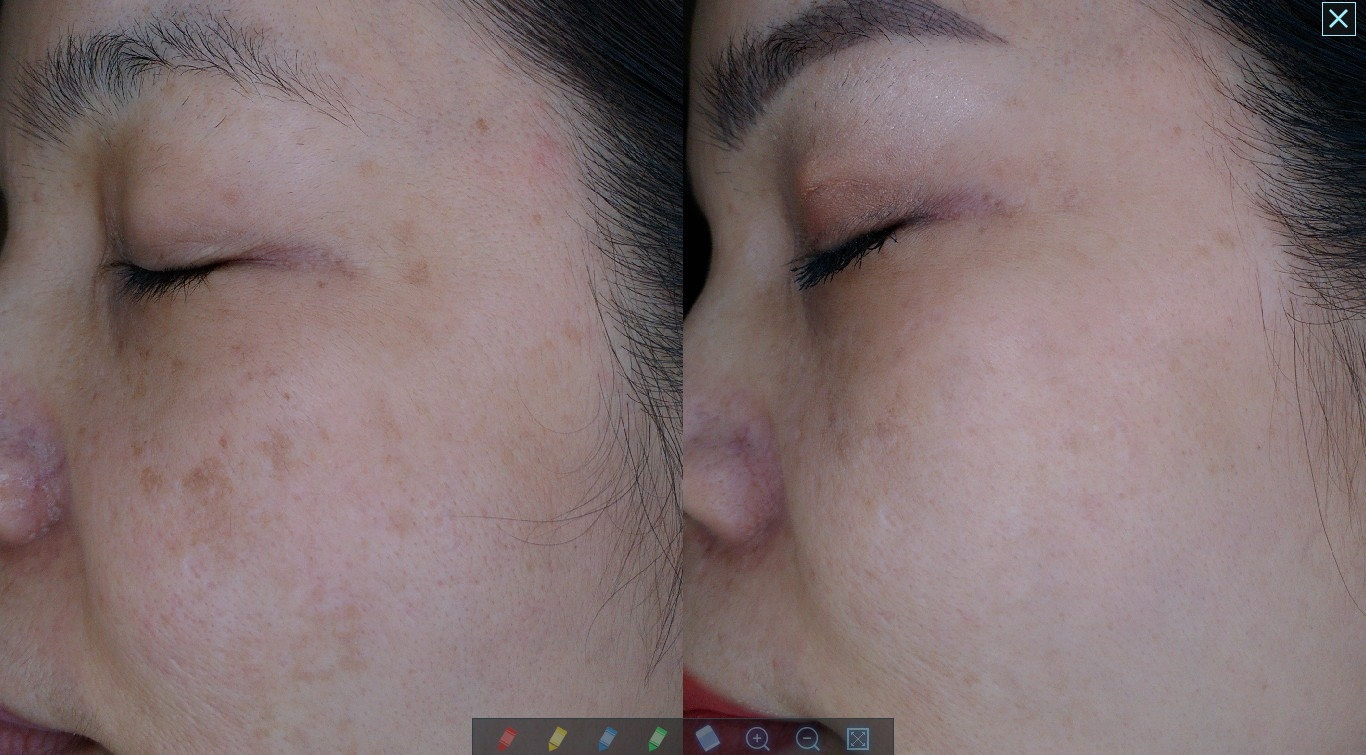 Mode:  QSW Single
H/P Type:  ZOOM
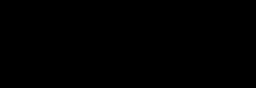 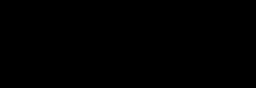 1’st 
Spot: 10mm
Energy: 1,000mJ
Frequency: 3
2’nd
Spot: 6mm
Energy: 700mJ
Frequency: 3
3’rd
Spot: 4mm
Energy: 450mJ
Frequency: 3